6TH NATIONAL SUMMIT ON “GOOD & REPLICABLE PRACTICES AND INNOVATIONS IN PUBLIC HEALTHCARE SYSTEMS”
DR. R. LYNGDOH,
DEPUTY DIRECTOR OF HEALTH SERVICES (M),
SPO, NVBDCP, NHM
MEGHALAYA
Achievements of the Programme: 2016-2018(2019 Upto Sep) 

Decrease in malaria cases :       2016 by 27.94 % (in comparison to 2015)
             2017 by 53.08 % (in comparison to 2016)
	    2018 by 61.09 % (in comparison to 2017)
             2019 by 69.08 % (in comparison upto Sep,2018)

Decrease in Pf cases :	     2016 by 28.27% (in comparison to 2015)
              2017 by 52.87 % (in comparison to 2016)
	     2018 by 59.42 % (in comparison to 2017)
              2019 by 71.03 % (in comparison upto Sep,2018)

 
Decrease in deaths :      	    45 (2016) from 79(2015)
			    12 (2017) from 45 (2016)
                      6 (2018) from 12 (2017)
	     3 upto Sep, 2019
BEST PRACTICES
Constant in-depth analysis of data at all levels.
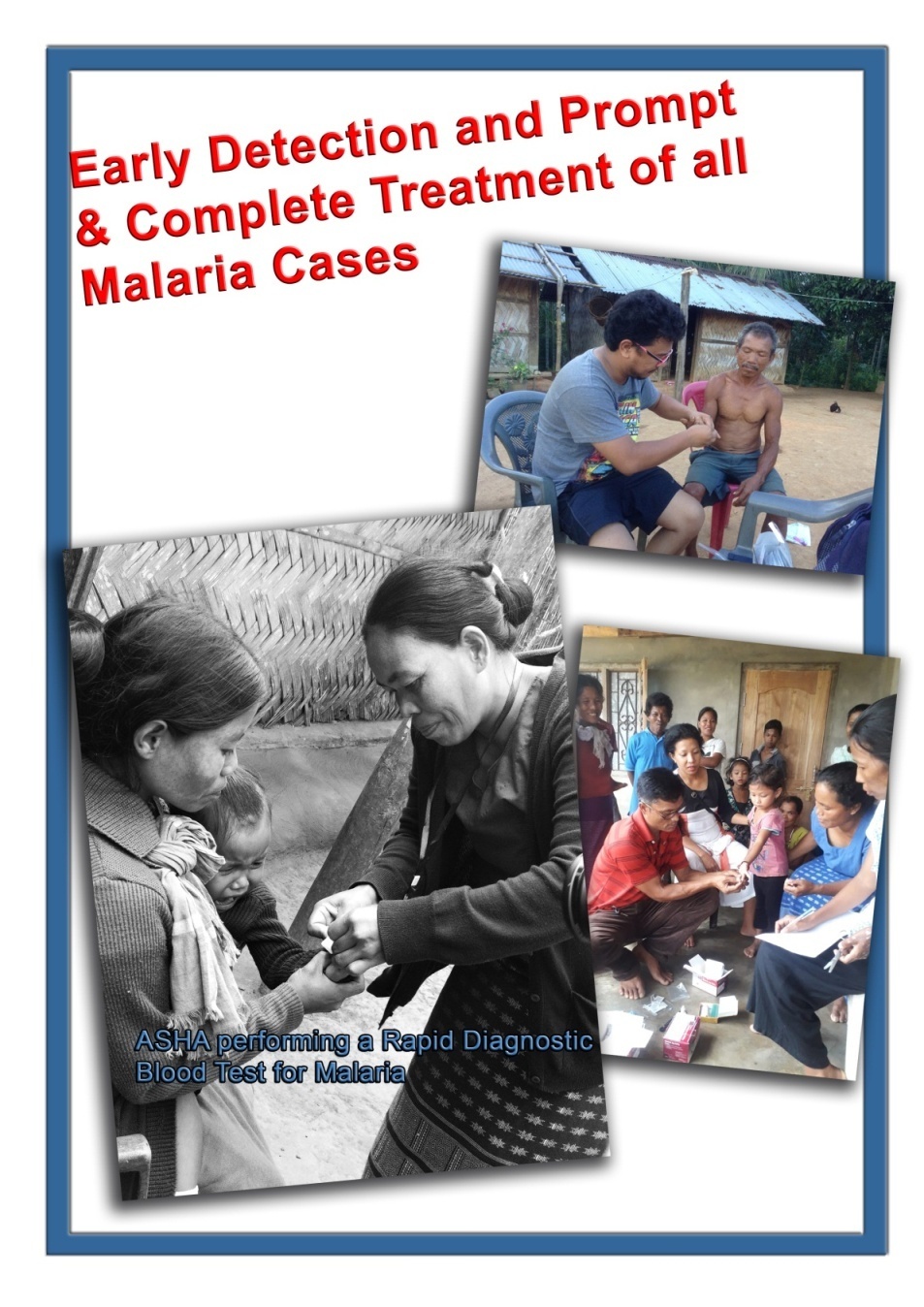 Early warning signals are flagged and necessary actions are carried out.
EDPCT	
	The initiation of DOTS for positive cases at a few districts have yielded successful results
Monitoring & Evaluation
Priority on Focal outbreak management which includes hands on training of the Medical Officers & Field Staff for any corrective measures.
Every case is line listed with follow ups.
Close Co-ordination with and guidance to the grass root workers and districts – State Review Meeting held outside State HQ.
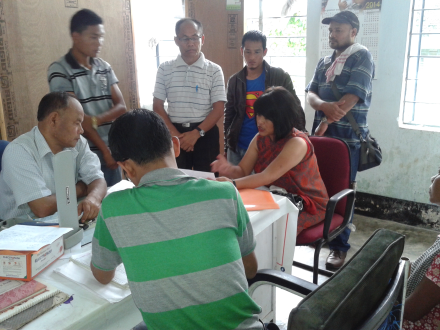 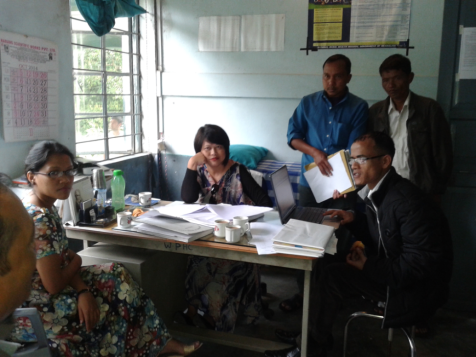 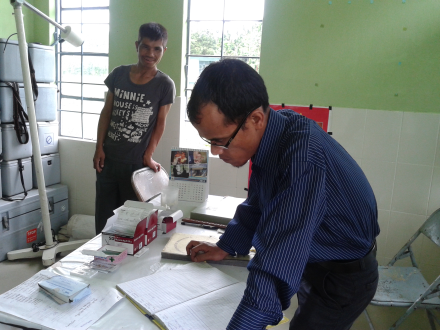 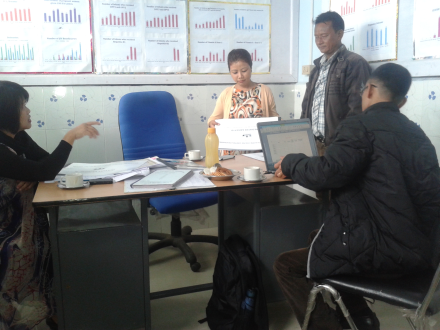 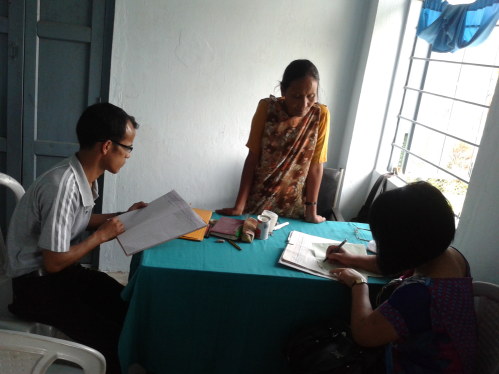 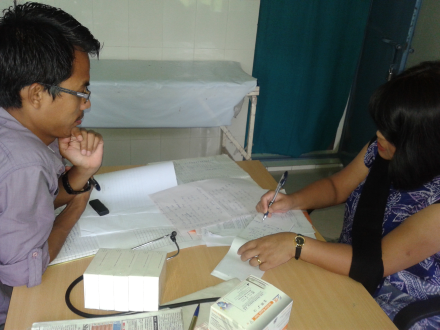 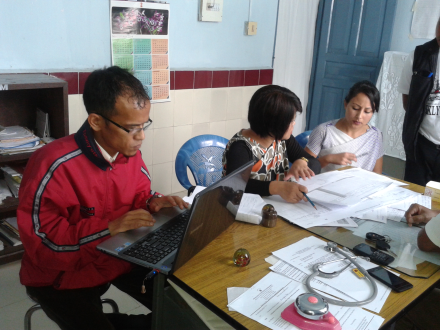 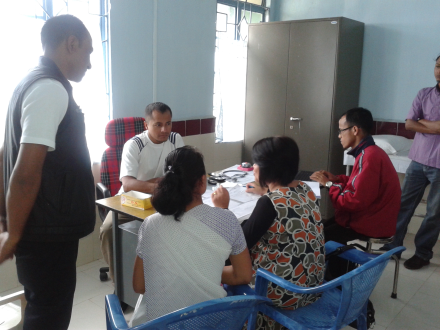 IEC / BCC
Through sustained IEC/BCC activities – communities are being made aware

	School Activities are being prioritized.

	Miking is being carried out regularly.
Miking – West Garo Hills
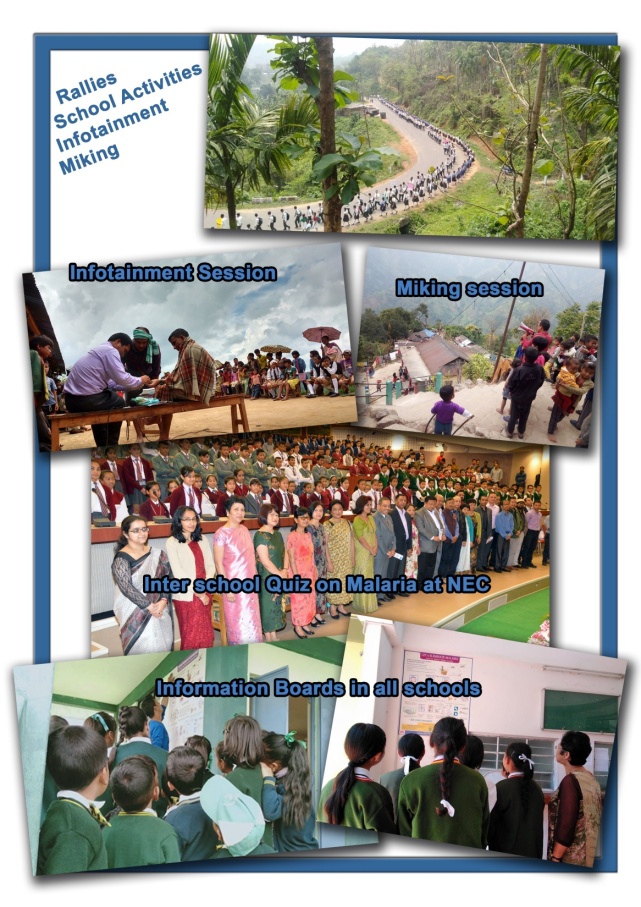 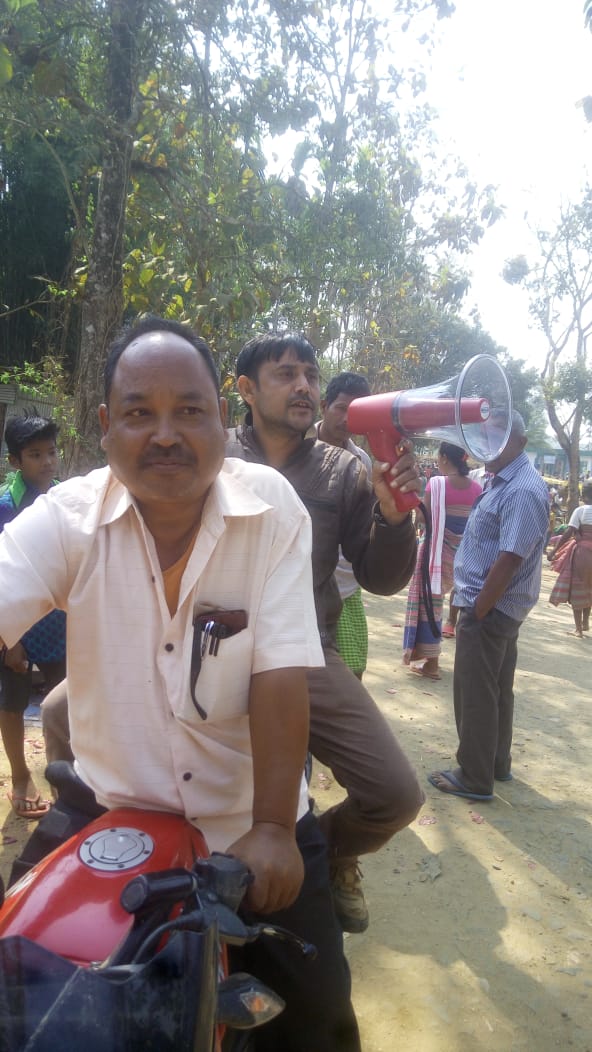 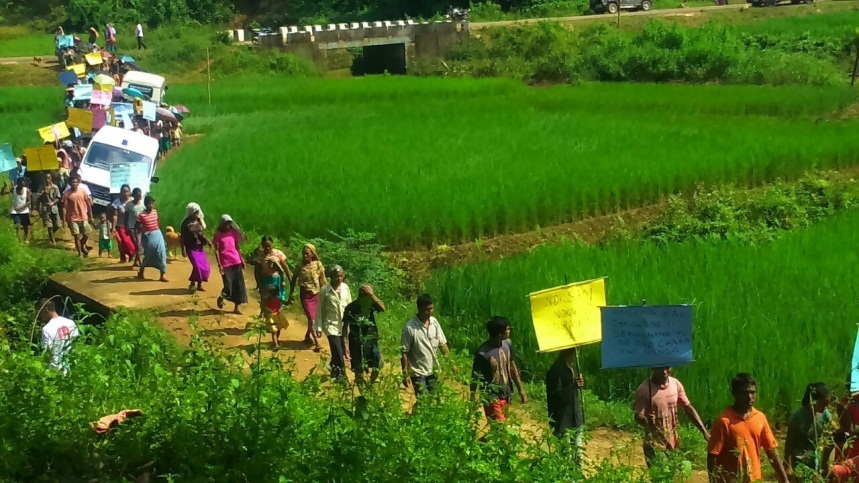 Miking – East Khasi Hills
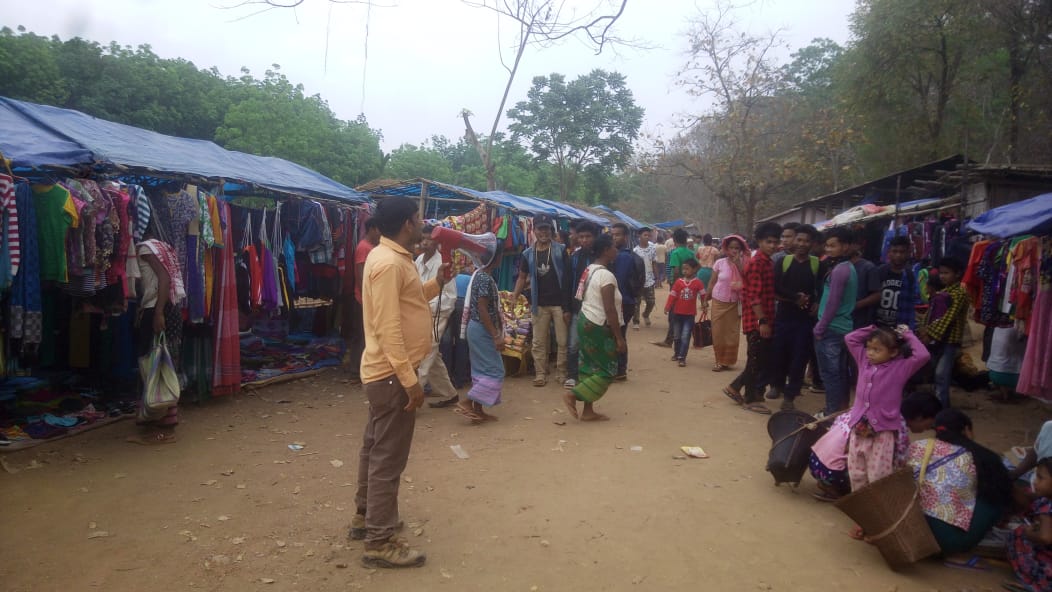 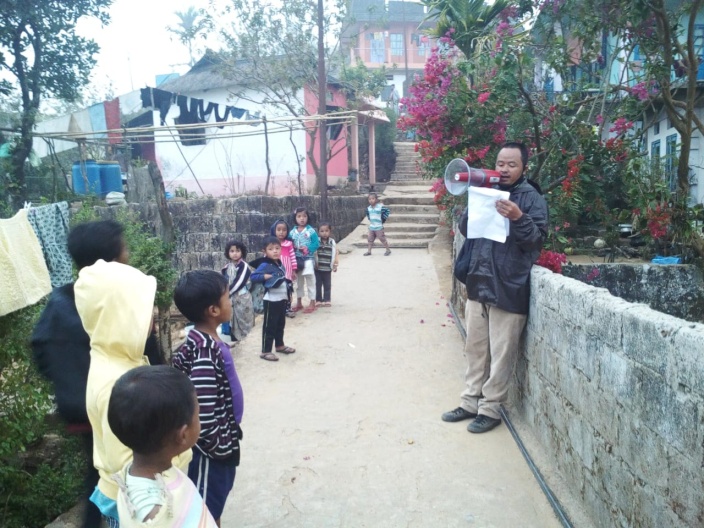 LLIN usage has brought about the most significant reduction in Malaria cases in the State
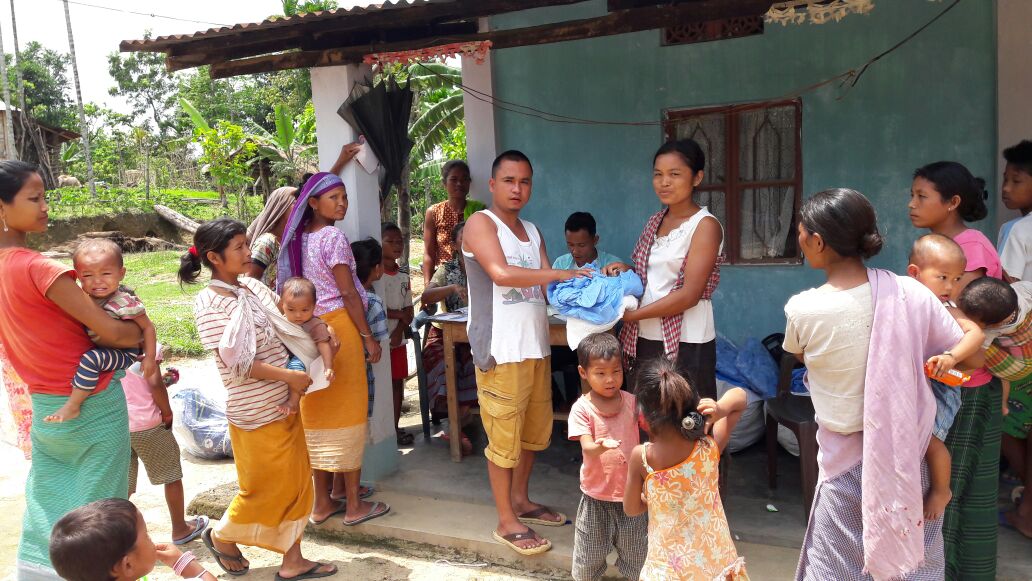 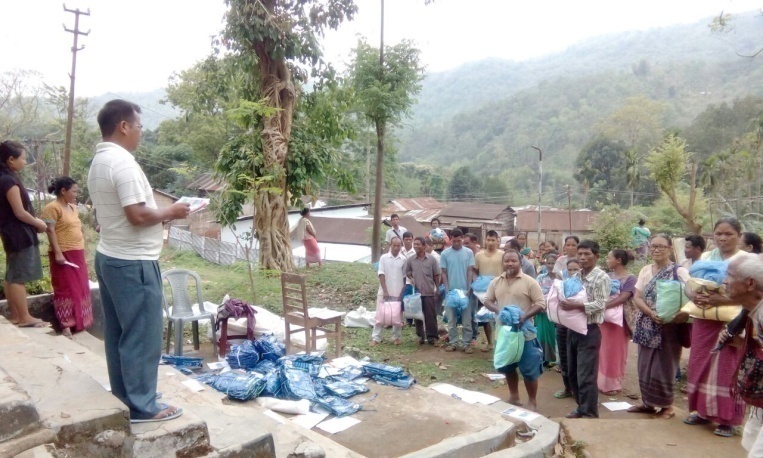 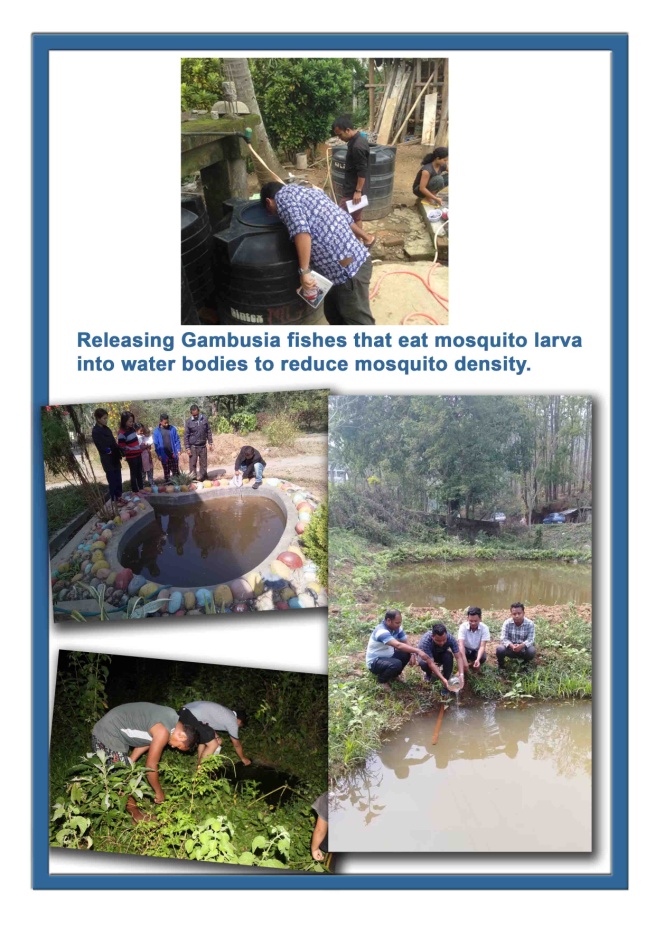 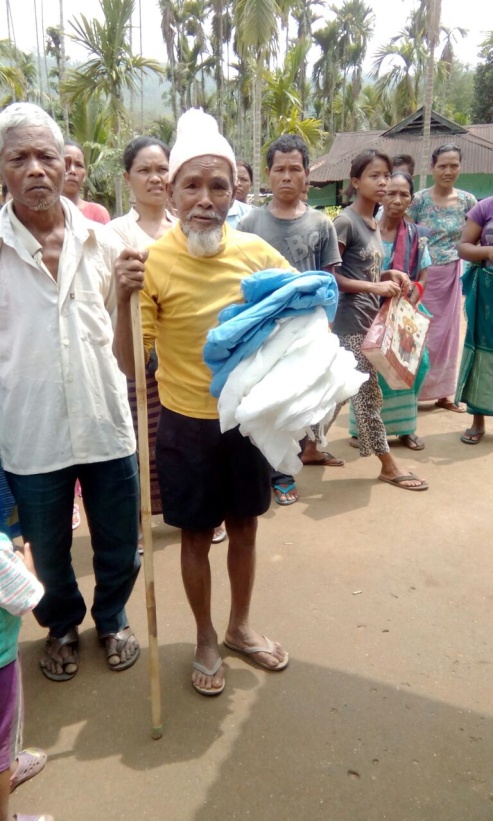 Checking on breeding sites
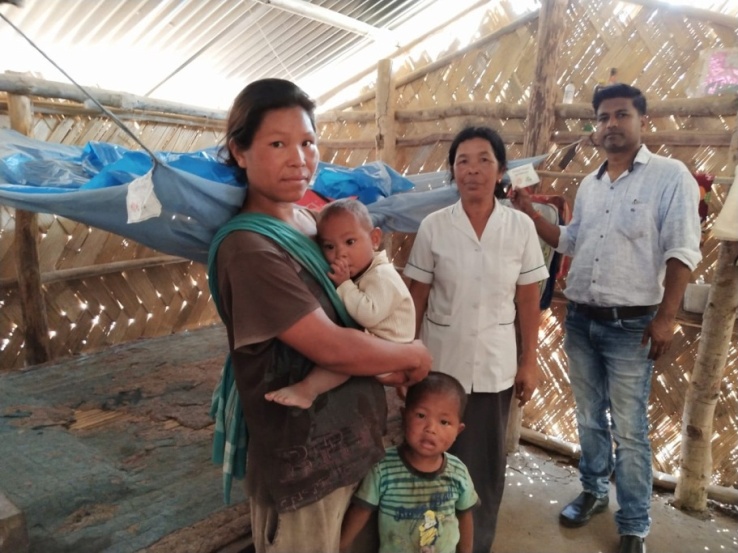 Trainings conducted
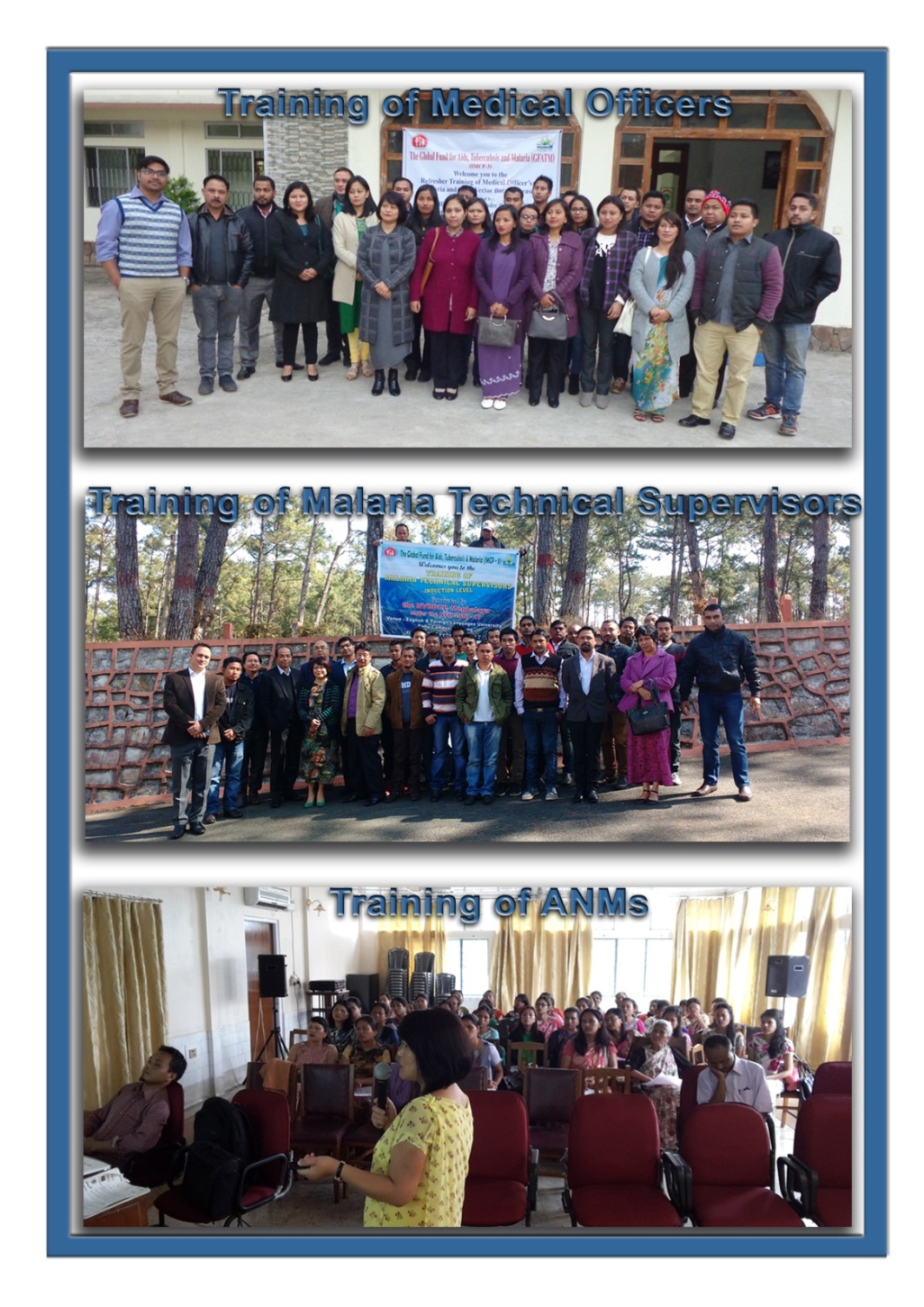 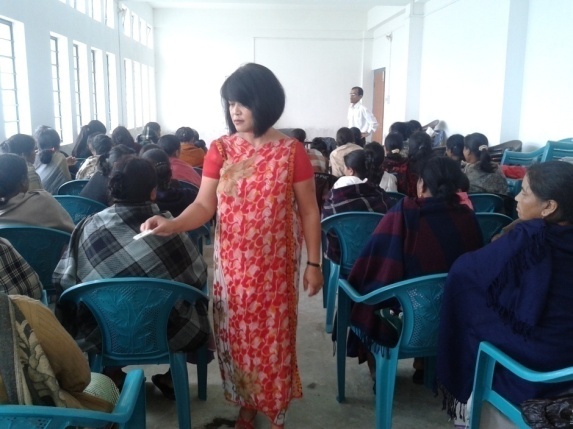 ASHAS’ TRAININGS IN PHCs/CHCs
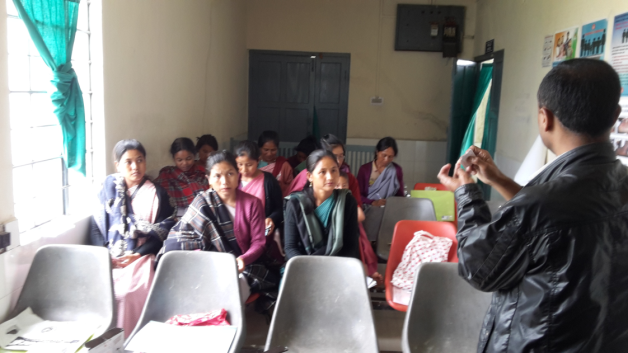 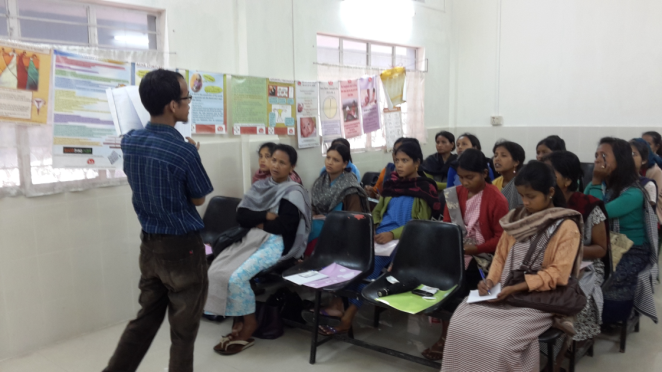 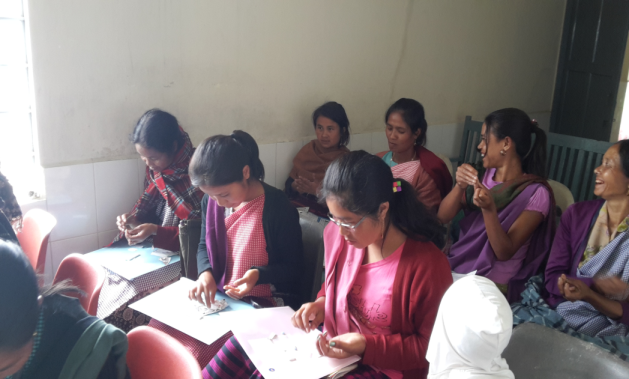 Innovations
District Death Review Committee
Portable IEC/BCC / Drug Chart for ASHA
Release of booklet for Intersectoral Convergence
ASHA – IEC / Drug Chart
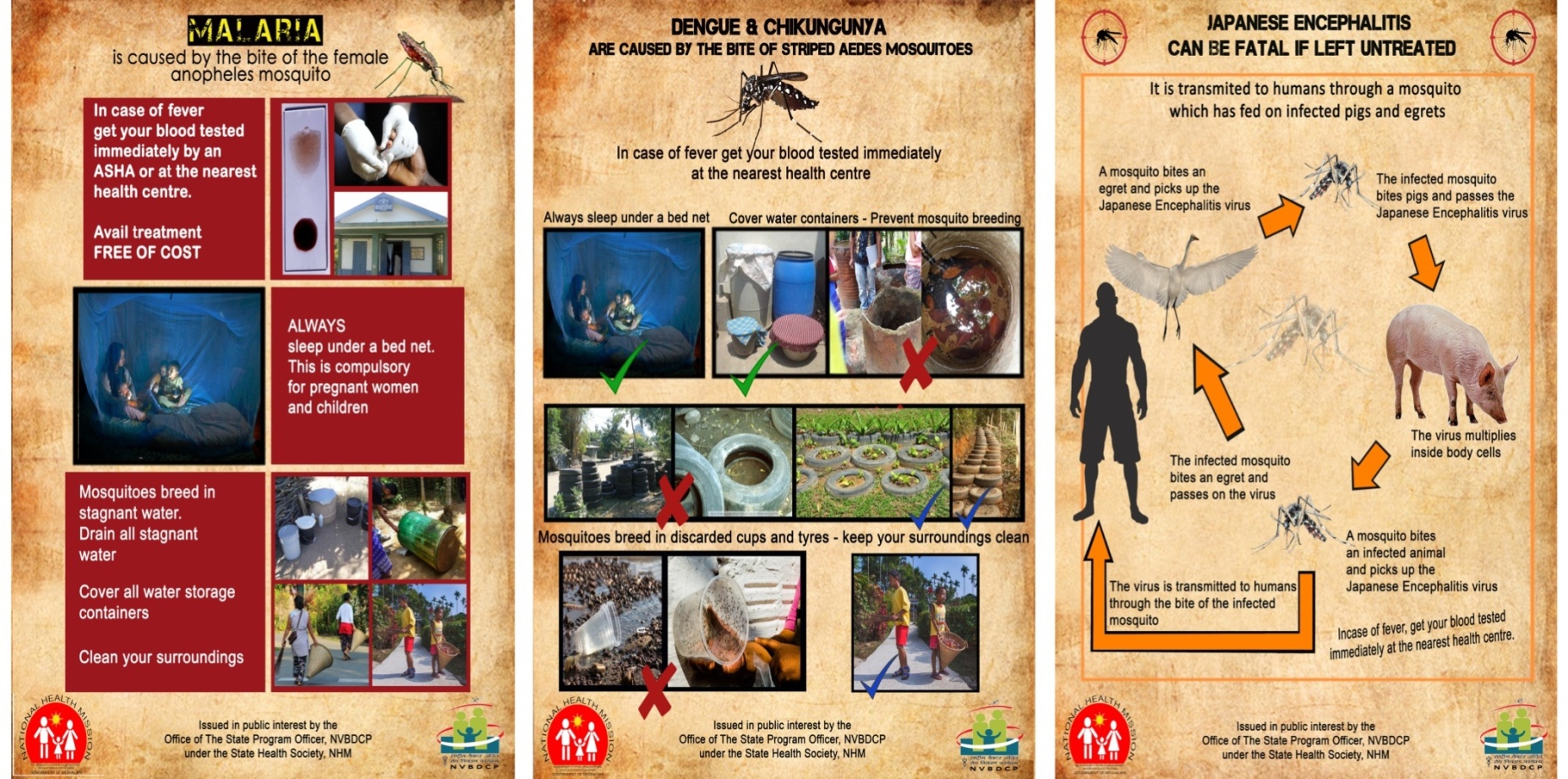 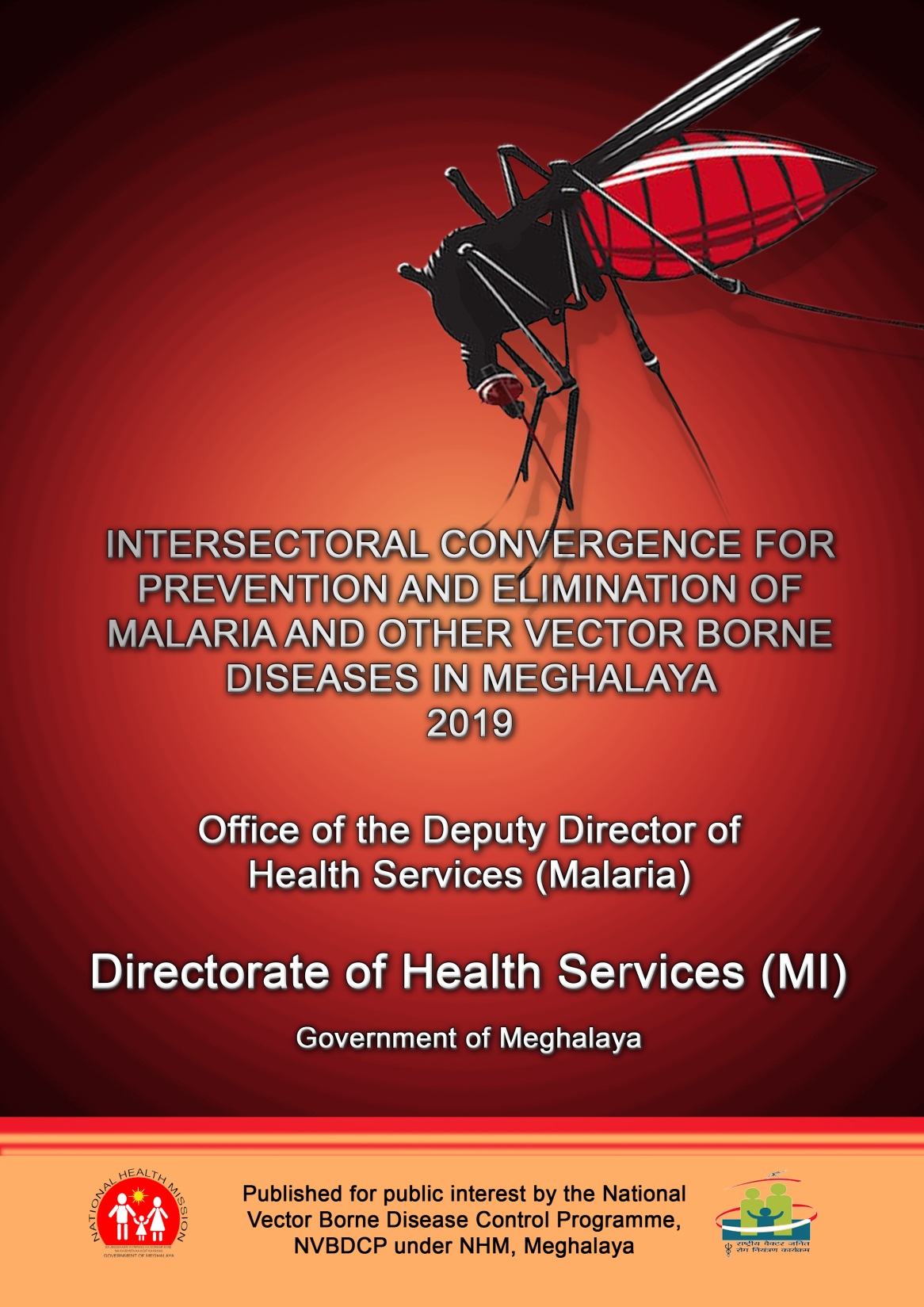 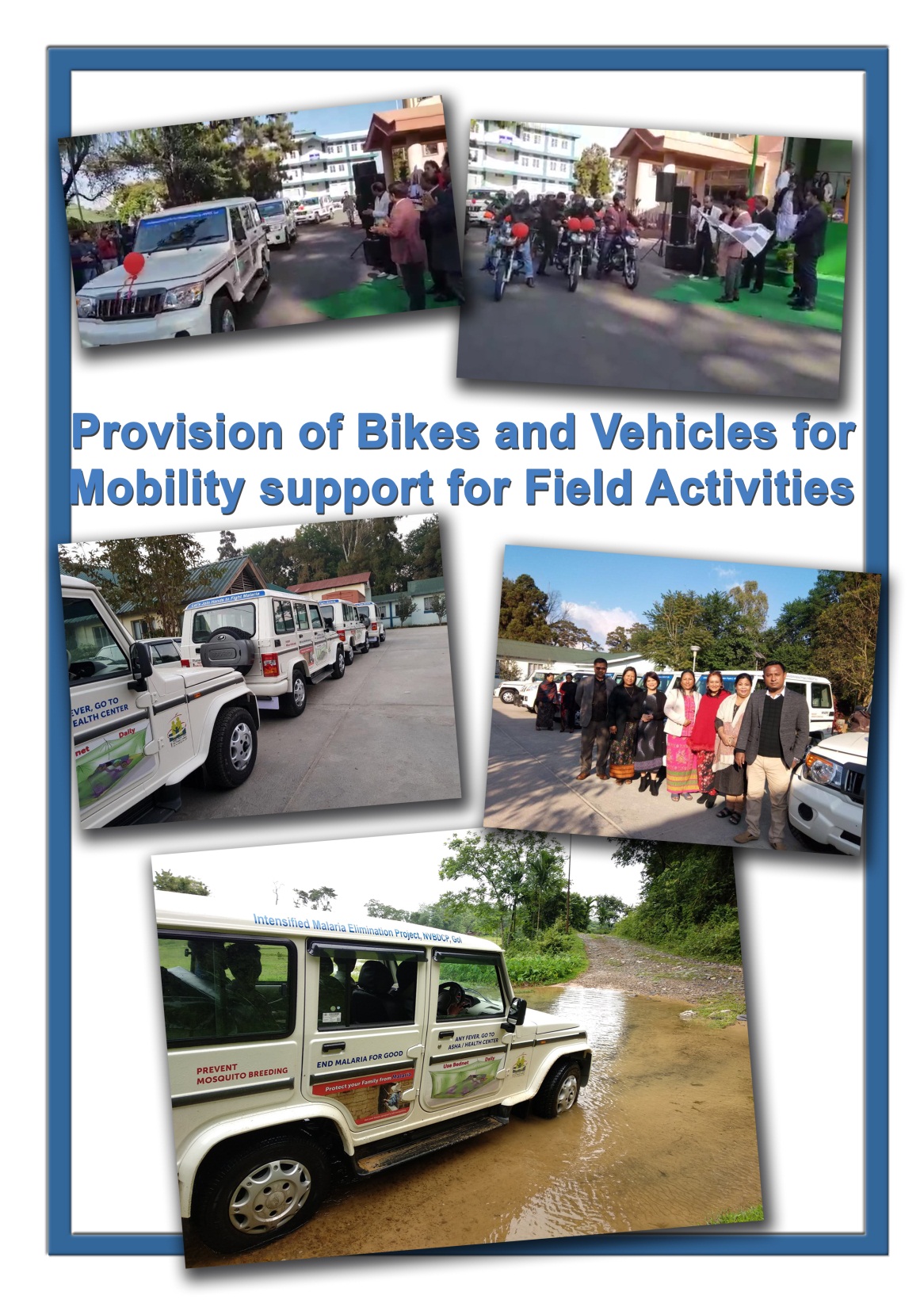 THANK YOU